Folktandvården Gävleborg AB24 september 2020
Vad var det som hände?
9 mars inledde krisledningsgruppen sitt arbete.
30 mars stängdes Andersberg, Järvsö och Hedesunda.
20 april stängdes Edsbyn, Delsbo, Sätra, Valbo, Hofors, Ockelbo och Bomhus.
13 maj – 31 augusti korttidsarbete.
1 september uppstart med prioriterad tandvård.
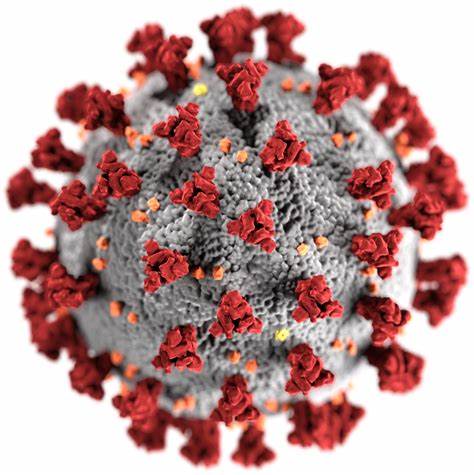 Varför hände det?
Hög sjukfrånvaro.
Patienter avbokar och stolar står tomma.
Brist på material.

Folkhälsomyndigheten och smittskydd.
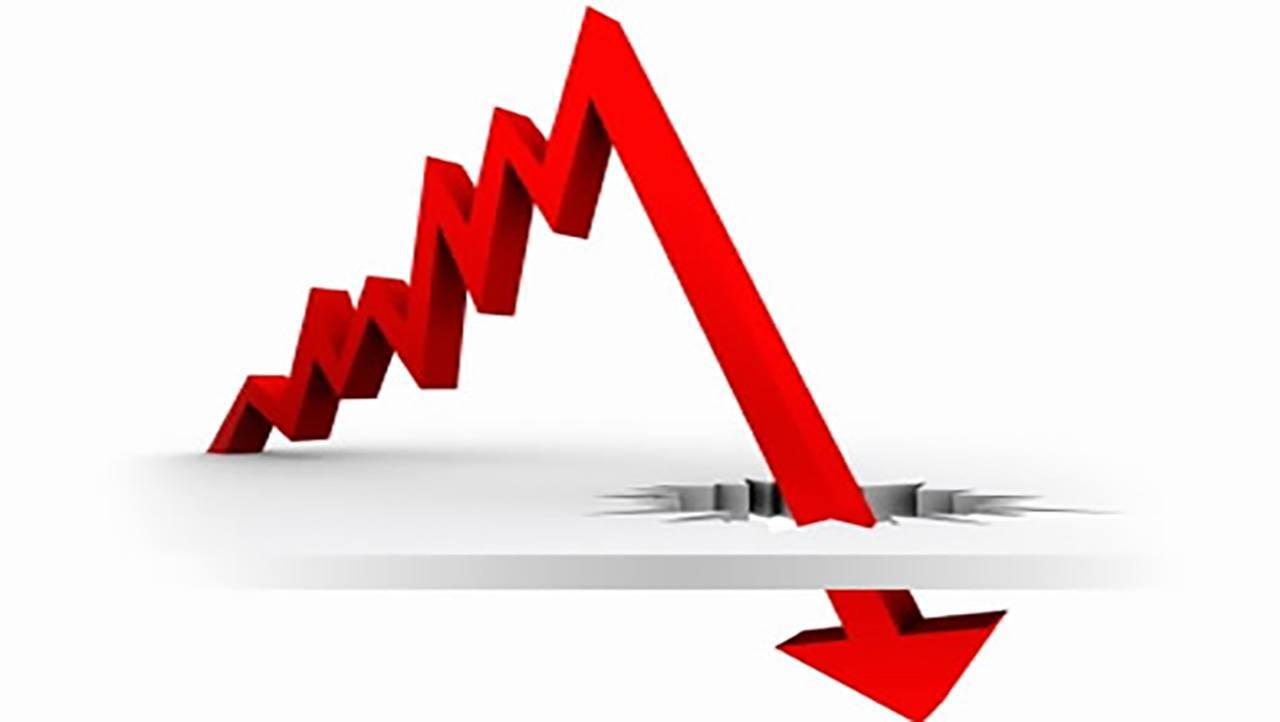 [Speaker Notes: Nationella siffror]
Vårdprioritering
Fas 1 (start – 8 veckor) endast RÖD vård
Fas 2 (från 4-6 veckor): finns RÖD vård kvar? Översynen ska göras mellan kliniker. Ev styra resurser. Övergång till ORANGE vård
Fas 3 (från 12 v) successiv återgång till planerad verksamhet GRÖN vård
Tidsaxel krisläge
Vad gäller för 70 år och äldre?
Res säkert till och från tandvården.
Sitt inte och vänta i väntrummet.
Betalning och ny tid i behandlingsrummet.
Mer behandling vid samma tillfälle.
Prioriterad tandvård först.
Tack!